SALMON WITH CROCUS
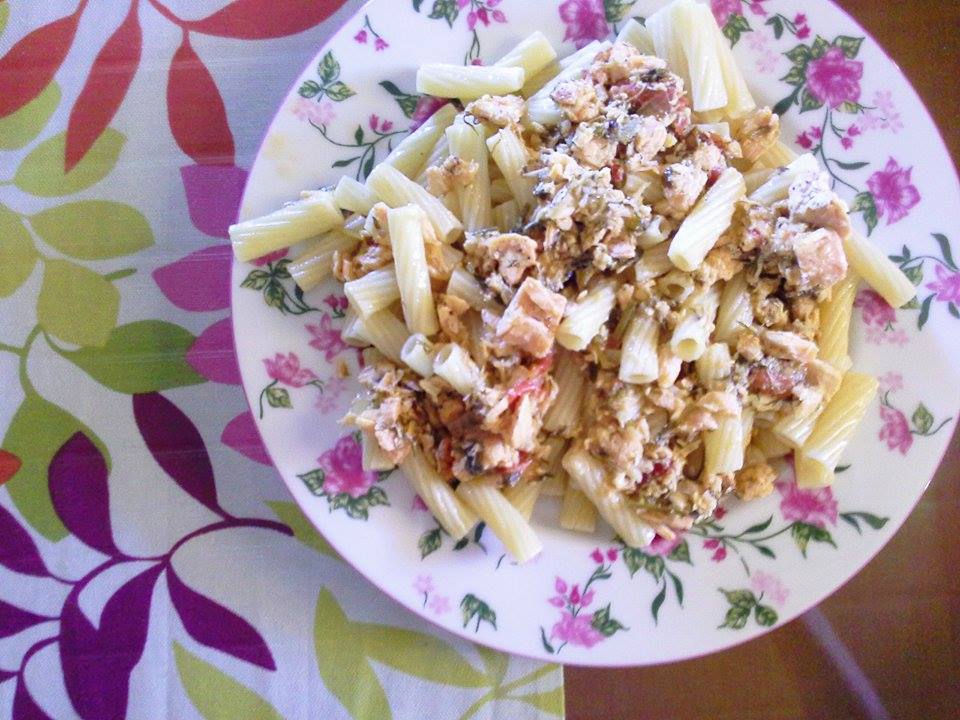 Sofia Maria 
3rd Junior High School of Corinth
Ingredients:
1kg skin-on salmon fillets
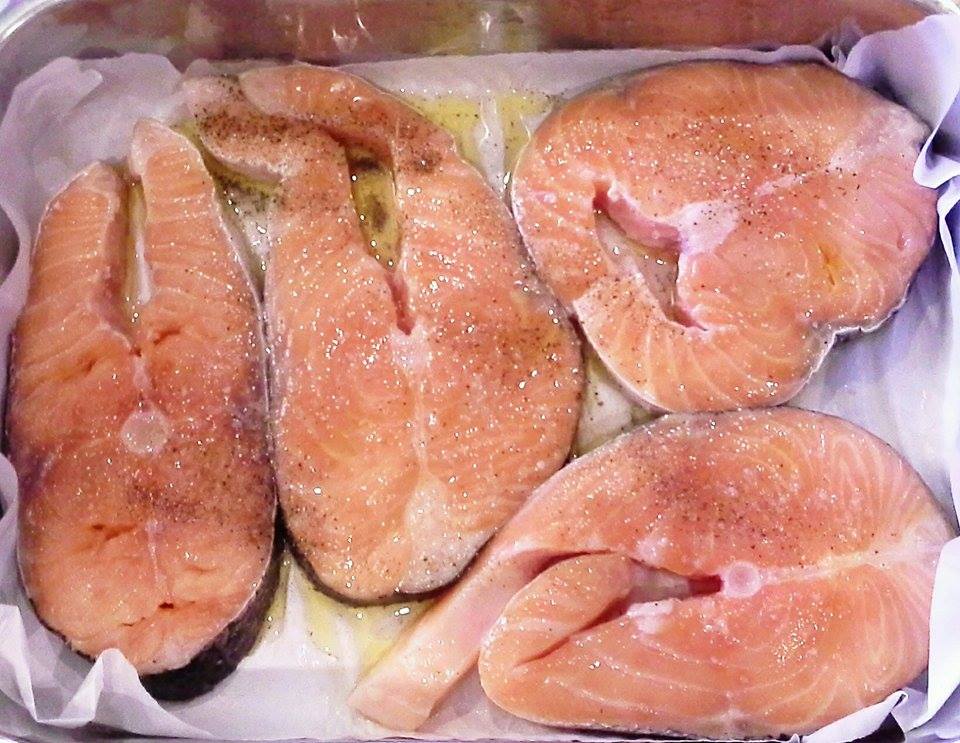 ½ kilo of pasta
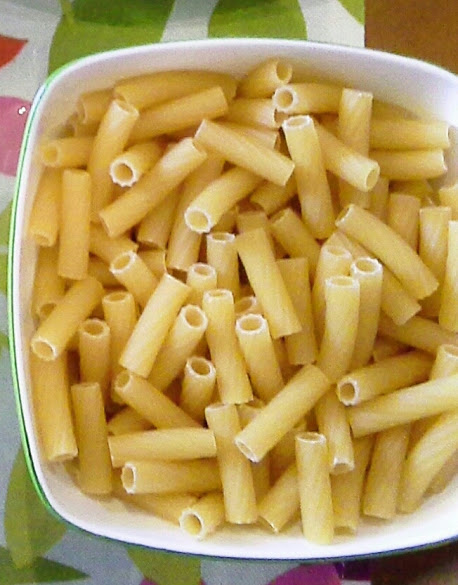 1/3 chopped parsley and 1 small onion, chopped
1/3 bunch of minced dill
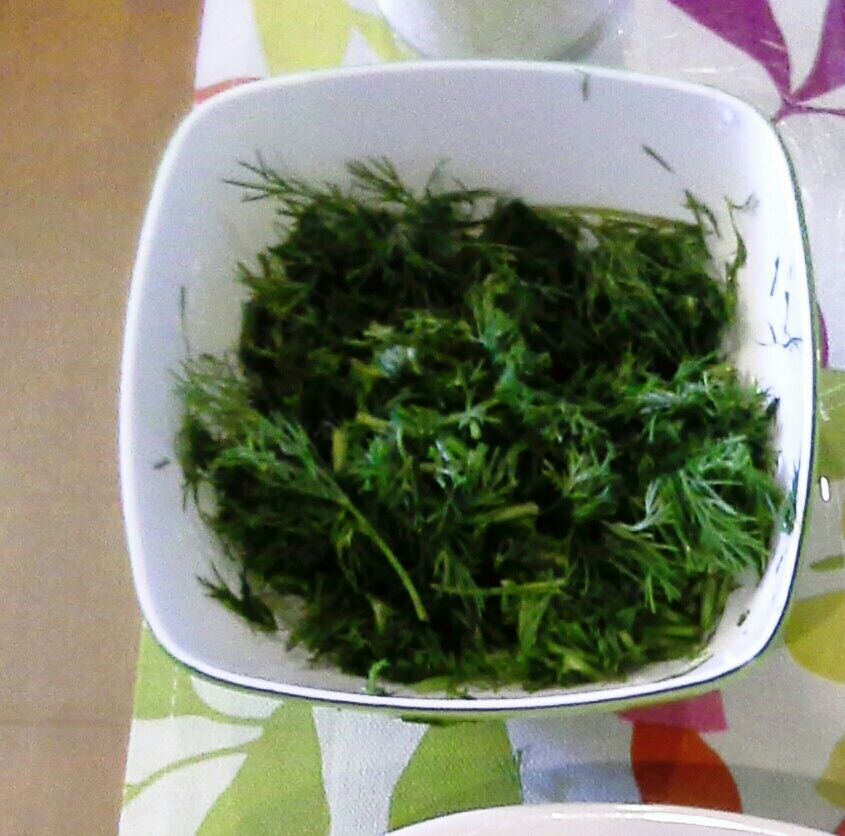 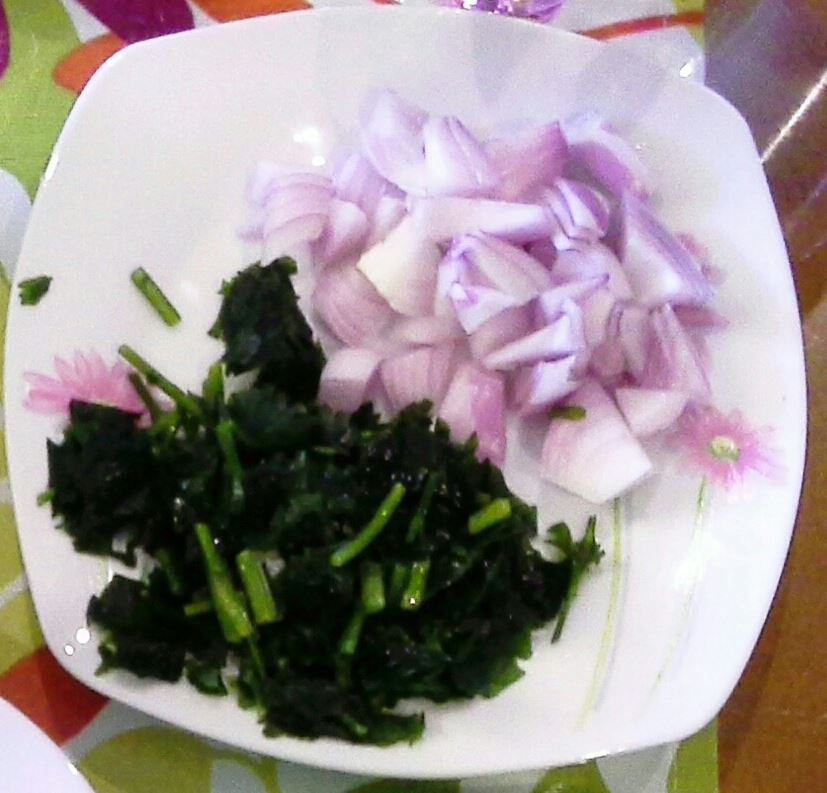 2 chopped tomatoes
2 shots of ouzo
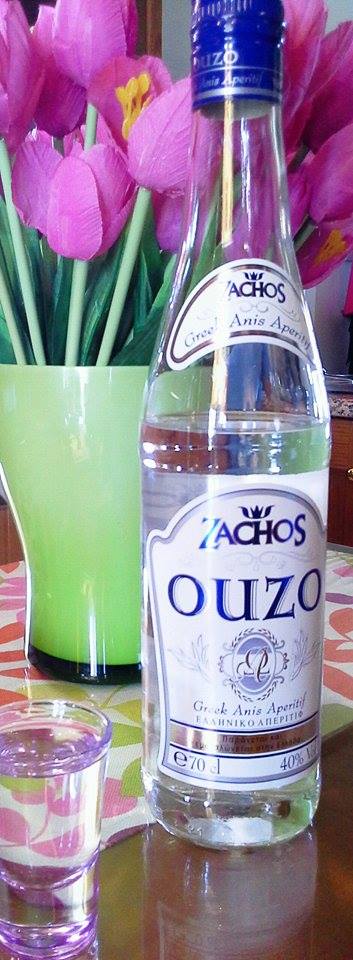 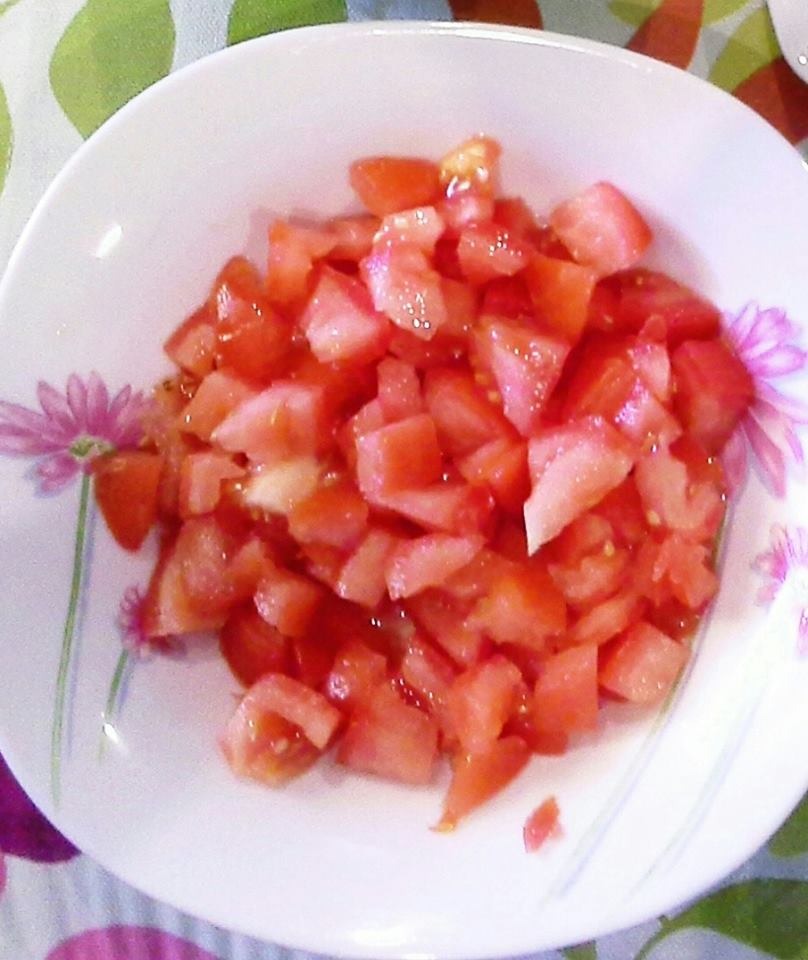 1 teaspoon salt
1  teaspoon pepper
5 tablespoons olive oil
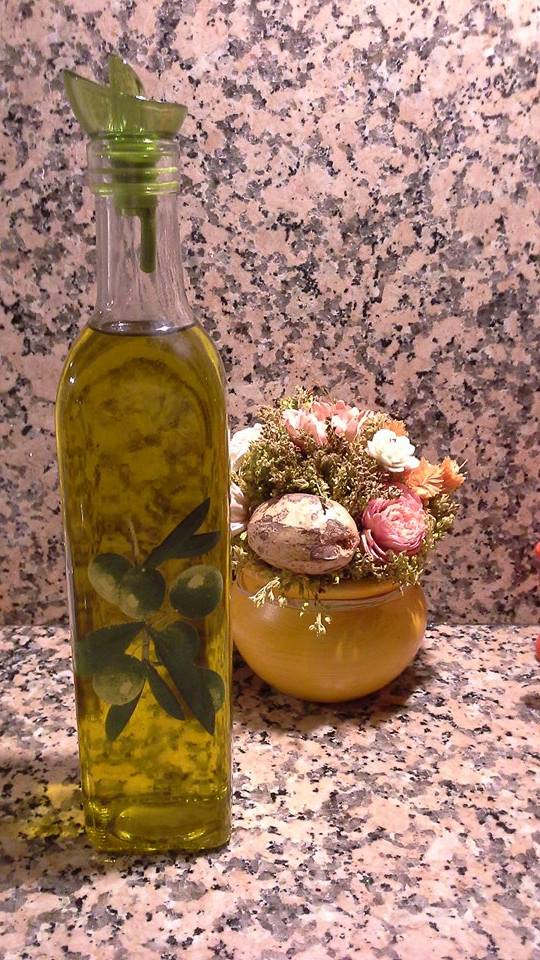 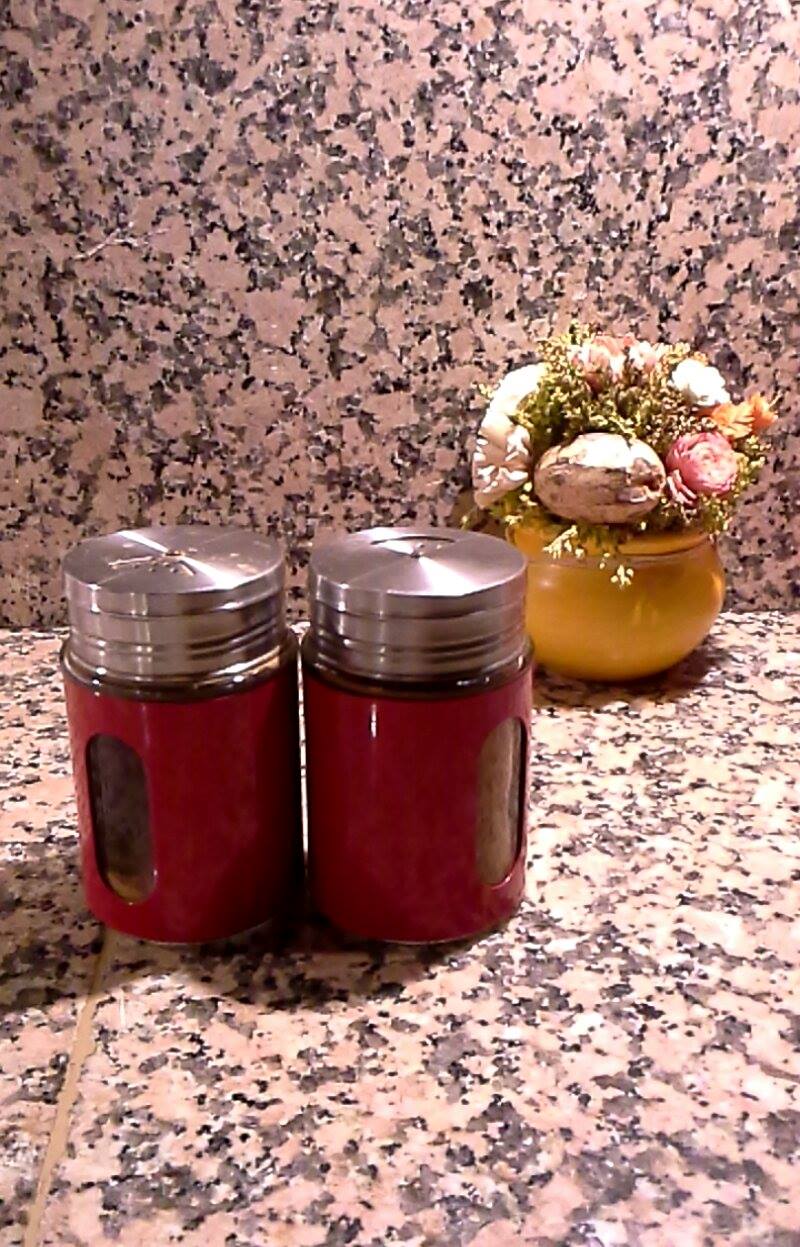 250gr cream cheese
2 chopped cloves garlic
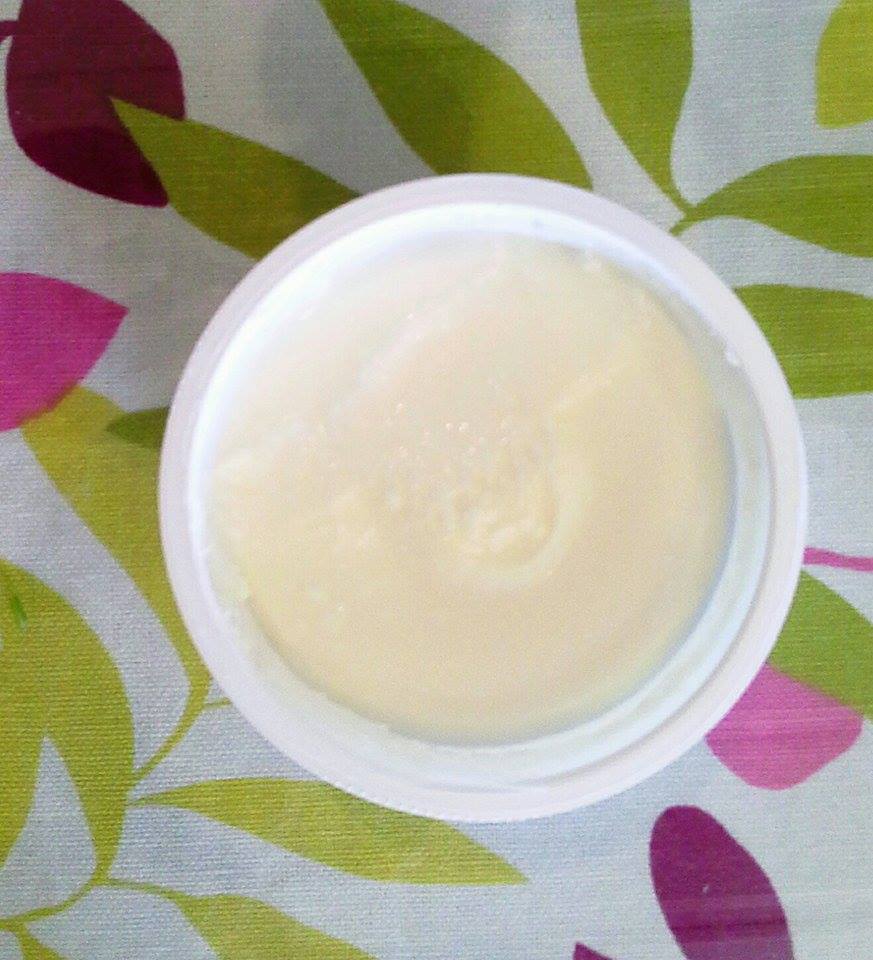 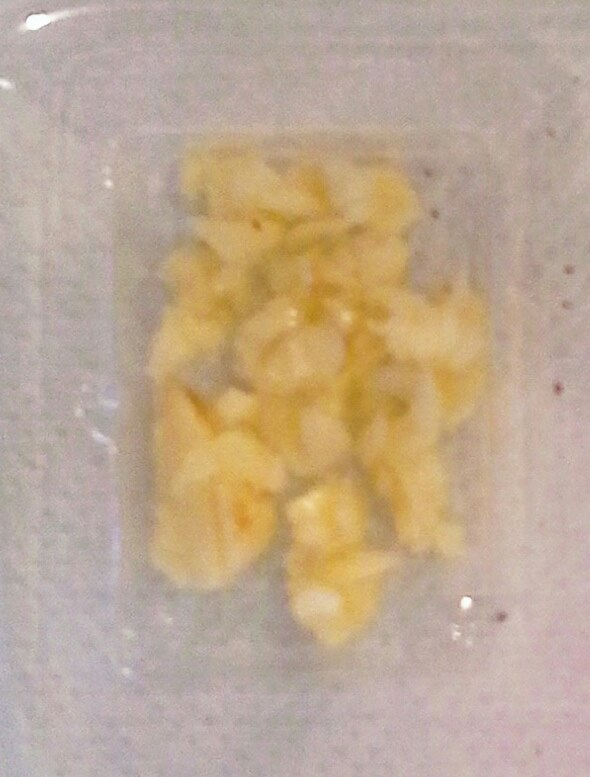 And of course…
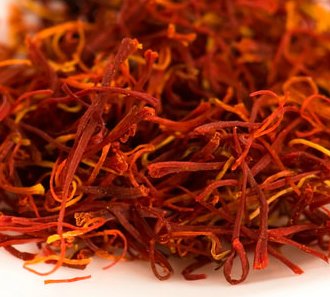 7 crocus threads steeped in ½ cup hot water for ½ an hour
Instructions
Put  the salmon in the baking tin ,add salt, pepper and oil and cook in the oven for 15 minutes.
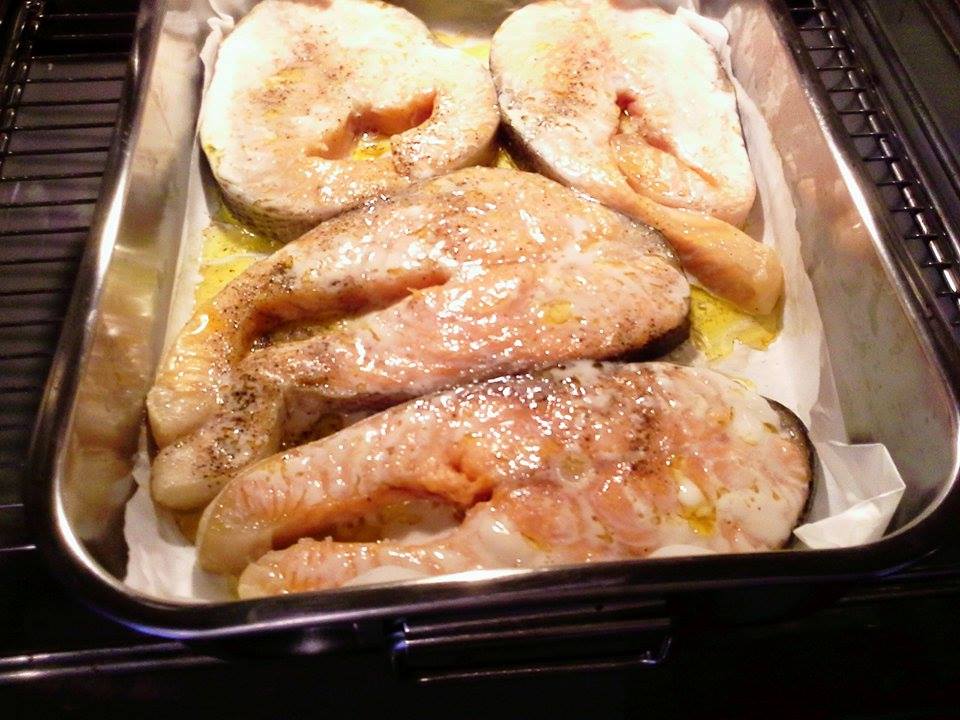 Heat the oil in a pan and add the onion and the garlic. Cook for 2 minutes, add the tomatoes and cook for another 2 minutes. Finally ,add the ouzo and simmer for 10 minutes.
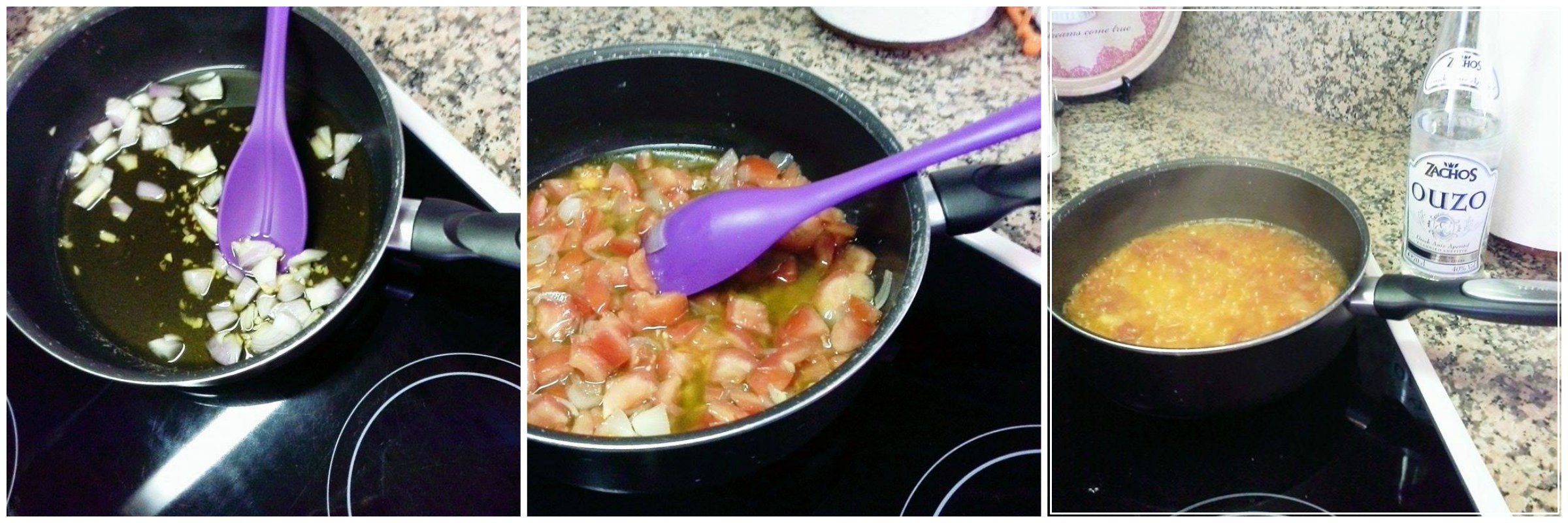 Boil the pasta in a large pan of water with a pinch of salt.
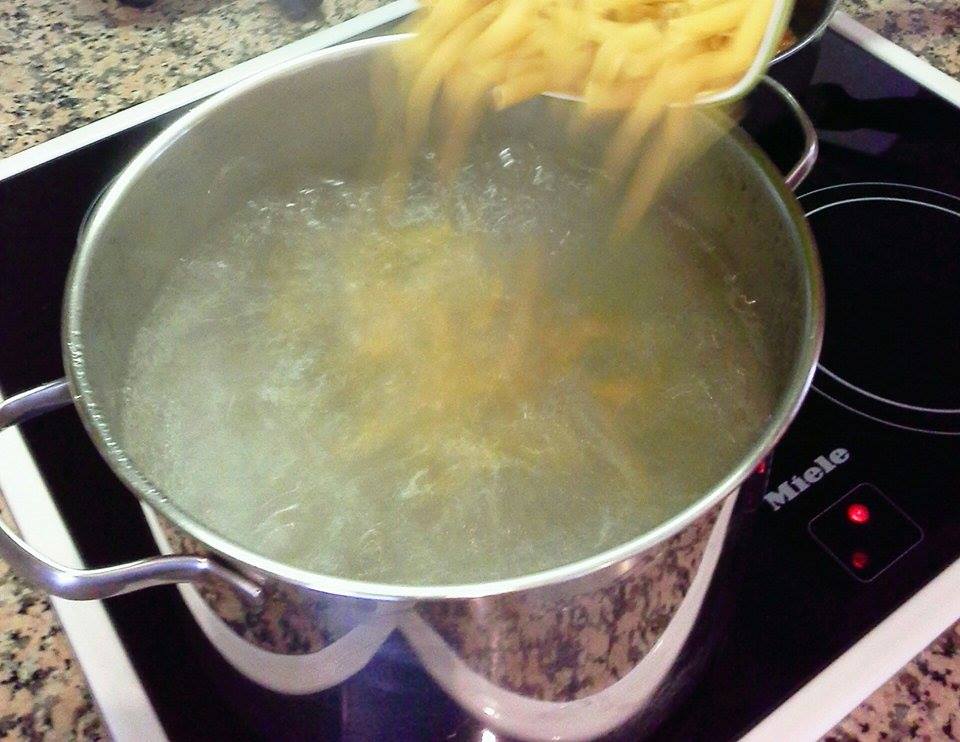 Finish the sauce by adding the cream cheese, the crocus, the dill, the parsley, some salt and pepper and finally, the salmon cut in chunks.
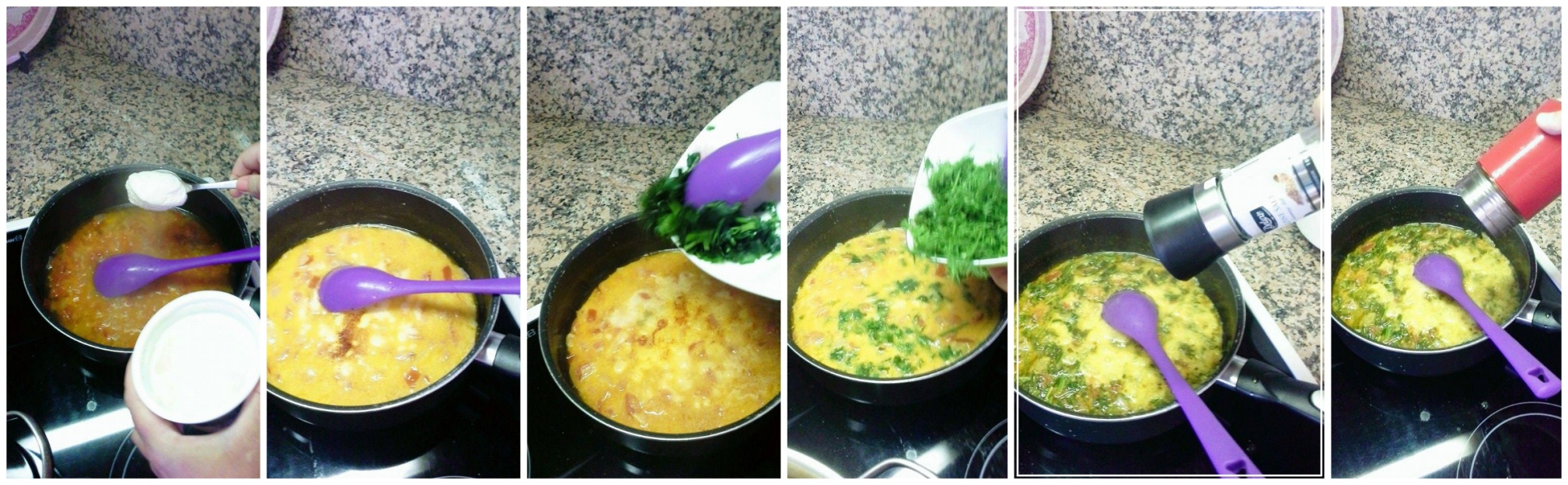 We have almost finished….
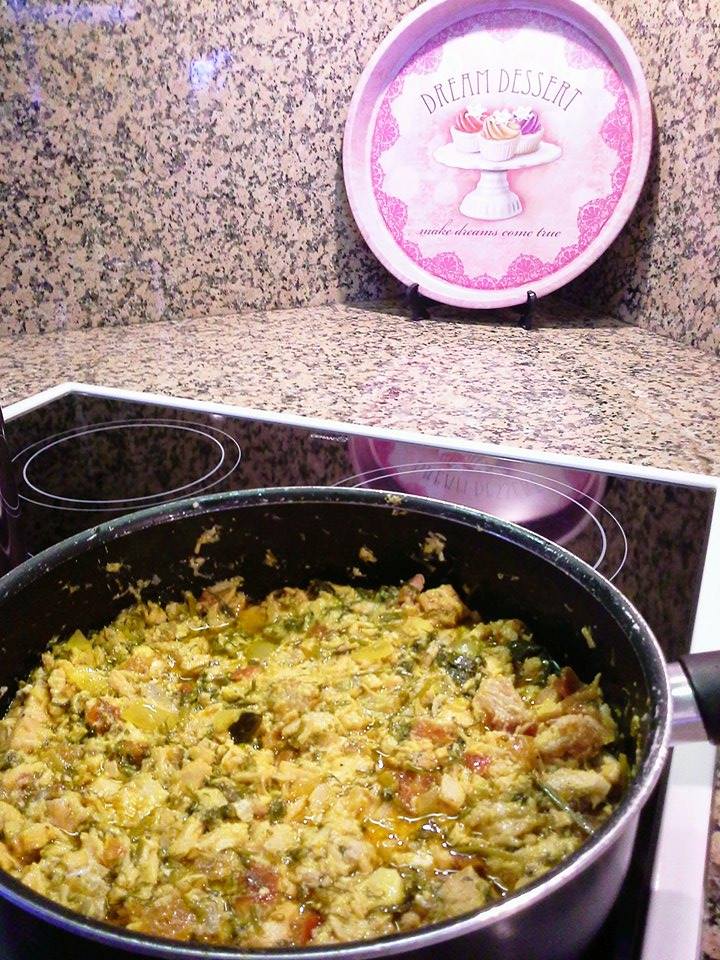 Ready!!!!
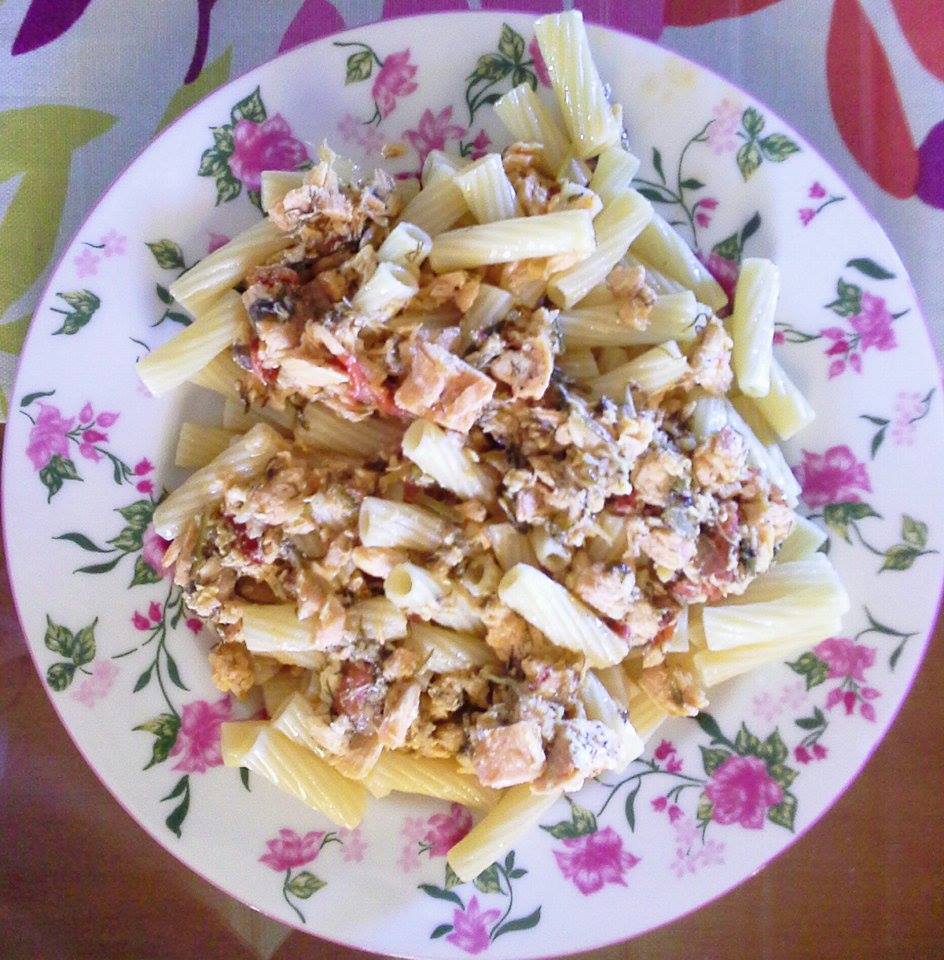